1. Which horizon is the TOPSOIL?
Horizon O
Horizon A
Horizon B
Horizon D or R
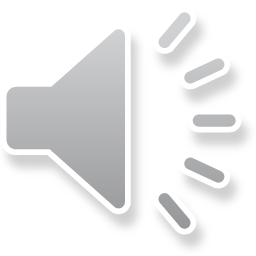 2. Which statement best describes the BEDROCK?
Mixture of sand, silt, and clay
Gravel and cement
Partially weathered rocks
Solid rocks that have not been weathered
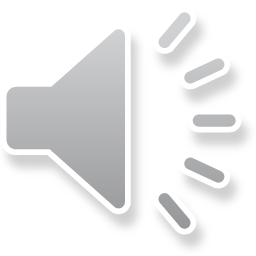 3. Which soil layer contains litter, bugs, twigs, dead leaves, grass clippings, and insects?
Organic layer
Top soil
Sub soil
Broken rock layer
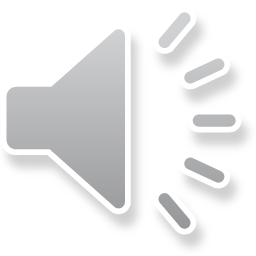 4. Soil formation begins with the weathering of __
Rocks
Subsoil
Litter
Humus
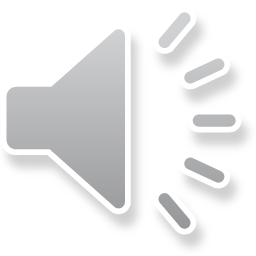 5. Which horizon contains most of the HUMUS?
Horizon O
Horizon A
Horizon B
Horizon D or R
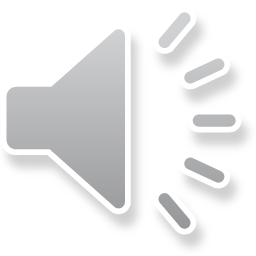 6. Which soul layer contains silt, clay, sand, minerals, and a small amount of humus?
Organic layer
Top soil
Sub soil
Bedrock
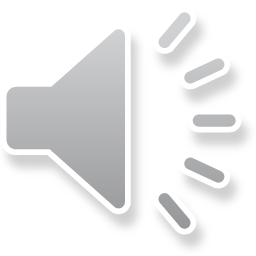 7. Which of the following best describes HUMUS?
Litter, leaves, bugs, and animal remains
Decomposed organic materials
Mixture of sand, silt, clay, and nutrients
Rocks that have not been weathered
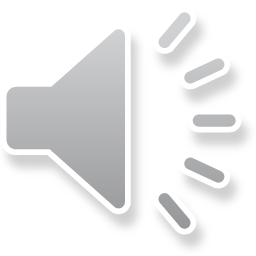 8. What is the main source of soil formation?
Weathering of rocks
Weathering of trees
Acid precipitation
Stalagmites and stalactites
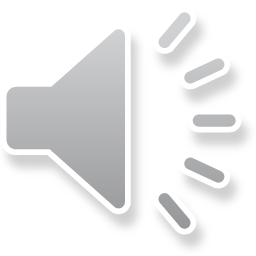 9.Which statements are TRUE about TOPSOIL?
I, II, and V
I, IV, and V
II, III, and V
II, IV, and V
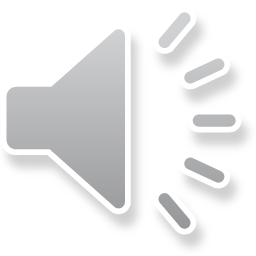 10. The reason earth has soil and no other planet has soil is due to
Weathering
Water formation
Ice Formation
Heat from the sun
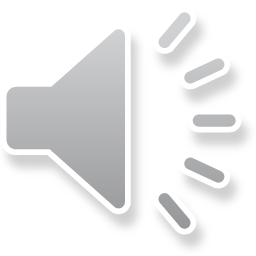 11. Which soul layer contains most of the HUMUS?
Organic layer
Top soil
Sub soil
Broken rock layer
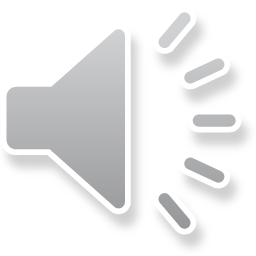 12. What do the decomposers (micro-organisms) do with the materials to produce Humus?
Store moisture
Break down and digest organic materials
Make space for air and water
Burrow deep into the soil
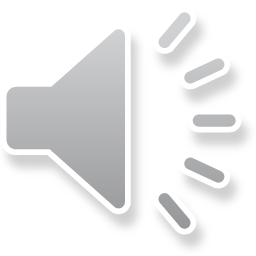 13. A soil sample characteristics are listed below. Which horizon did the soil sample come from?
Horizon O
Horizon A
Horizon B
Horizon C
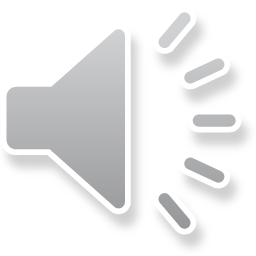 14. Soil is important because it provides ____
Nutrients for plants
Storage for water
Housing for animals and insects
All of the above
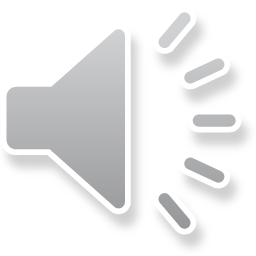 15. Soil layers are described with the letters W,X,Y,Z. Which order is listed correctly from top to bottom?
W, Y, Z, Z
Y, W, X, Z
Y, X, W, Z
Y, W, Z, X
W = Silt and Clay

X = Bedrock

Y = Decayed organic matter

Z = Weathered rocks
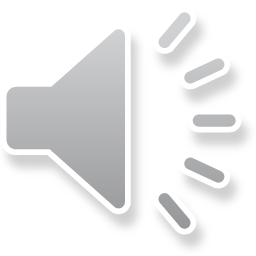 16. What is the smallest particle of a rock?
Gravel
Silt
Clay
Sand
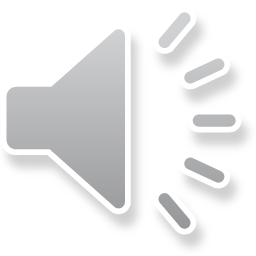 17. How does the formation of weathered rocks in a soil profile form?
They are formed from bedrock
They are formed from the subsoil
They are formed from the organic layer
They are formed from topsoil
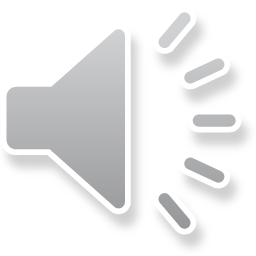 18. Which of the following causes mechanical weathering?
Expanding ice
Expanding tree roots
Rocks falling on other rocks
All of the above
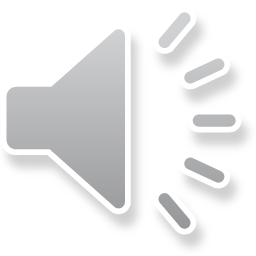 19. Weathering and erosion by running water over thousands or millions of years probably created which of the following?
Himalayans Mountains
Grand Canyon
London Bridge
Statue of Liberty
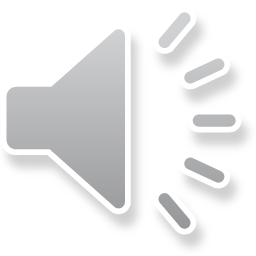 20. What is the most likely reason why the rocks at point 3 are smoother and rounder than the rocks at point 1?
Rocks at point 1 have been weathered more
Rocks at point 3 have been weathered more
Rocks at point 1 are metamorphic rocks
Rocks at point 3 are softer than rocks at point 1
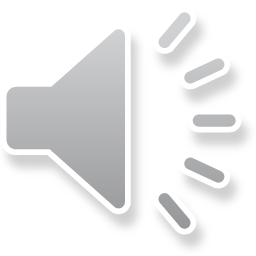